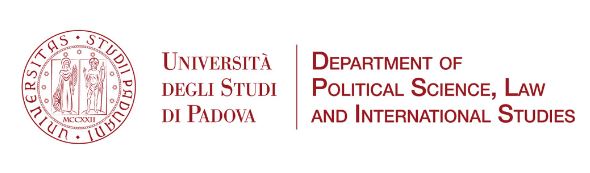 Filosofia Sociale a.a. 2021/2022
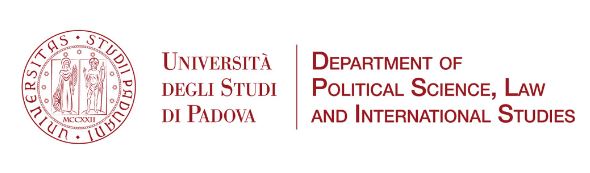 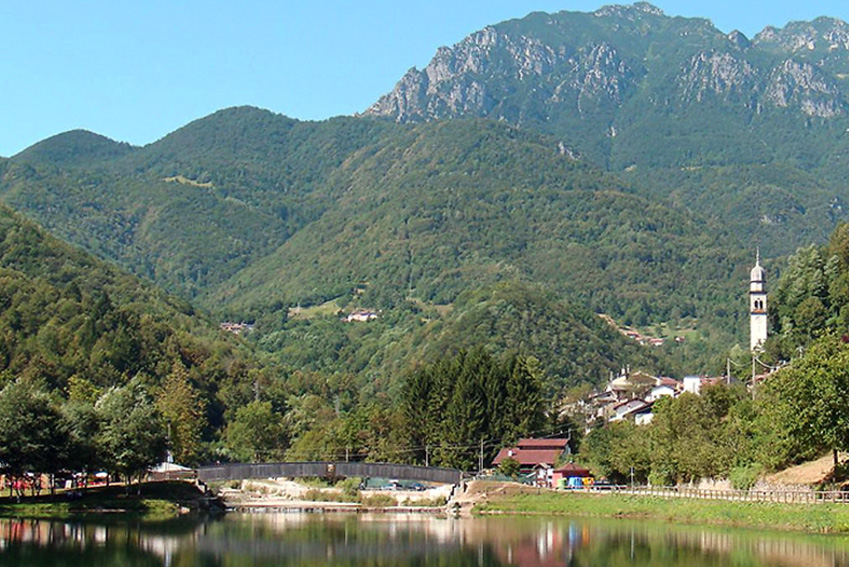 Posina, Vicenza
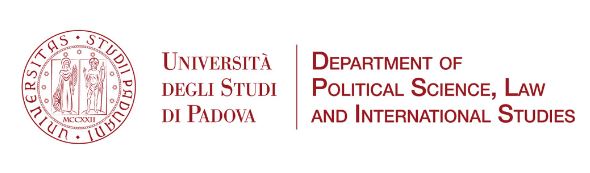 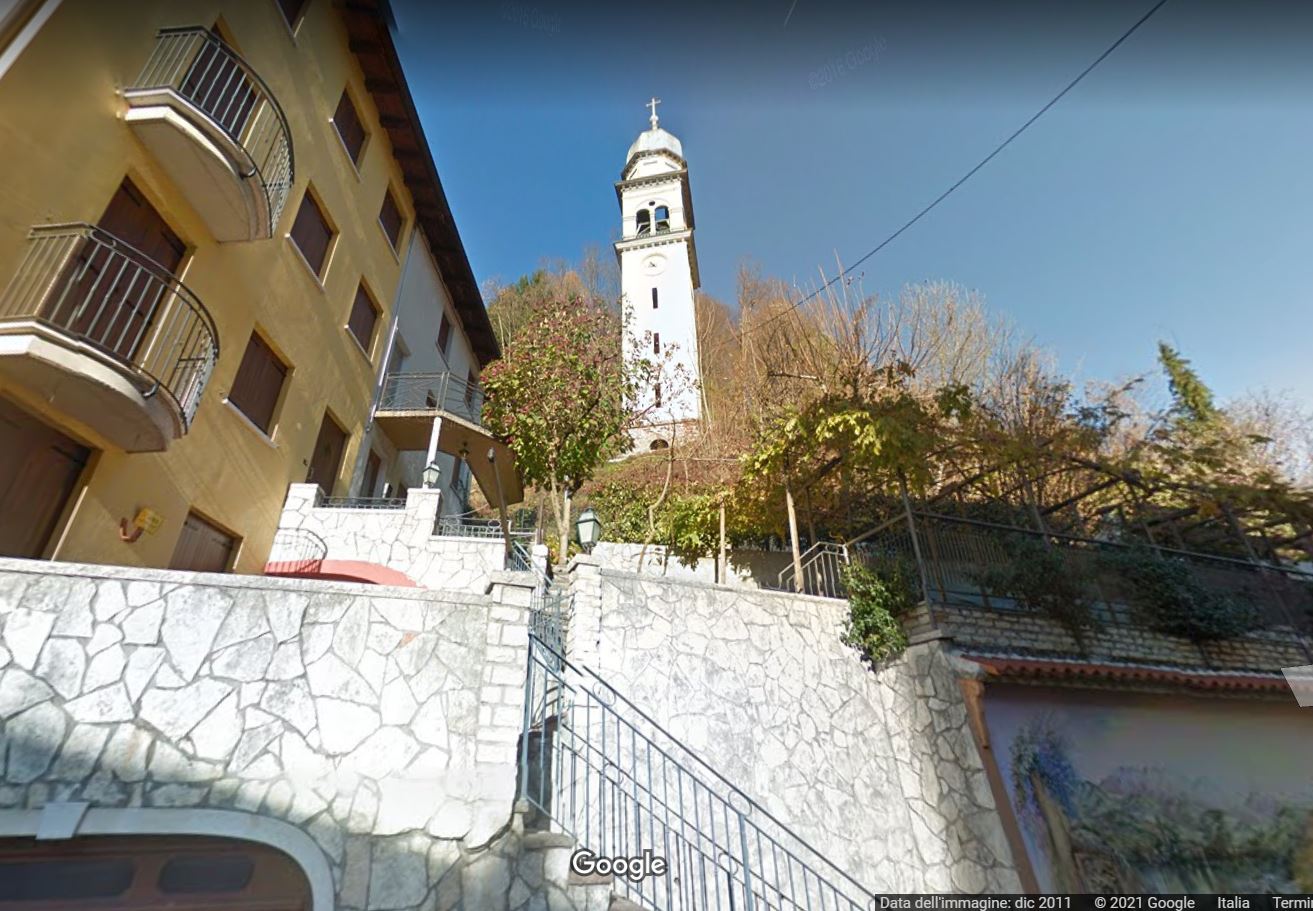 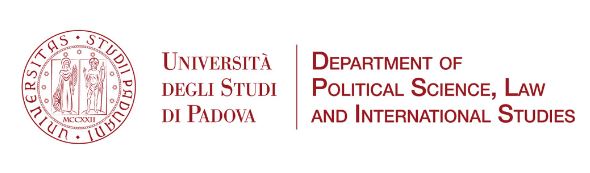 Domanda
Perchè le campane non suonano più di notte?
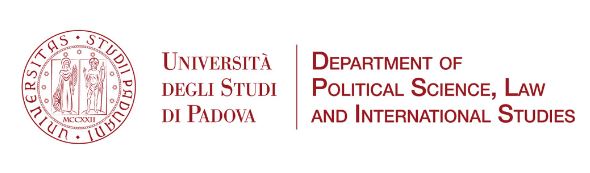 Il proprietario di un fondo non può impedire le immissioni di fumo o di calore, le esalazioni, i rumori, gli scuotimenti e simili propagazioni derivanti dal fondo del vicino, se non superano la normale tollerabilita', avuto anche riguardo alla condizione dei luoghi.

Codice Civile Italiano, art. 844
Separazione #1
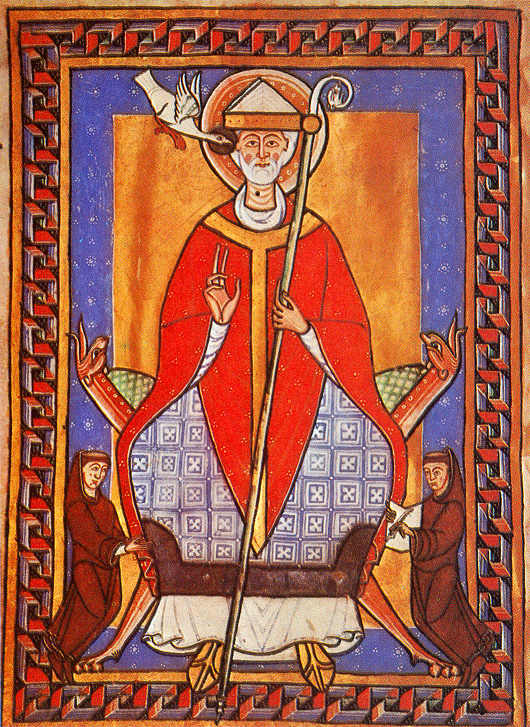 temporale
spirituale
Gregorio VII, Illustrazione, 
XII Secolo
Separazione #2 «sociale» e «politico»
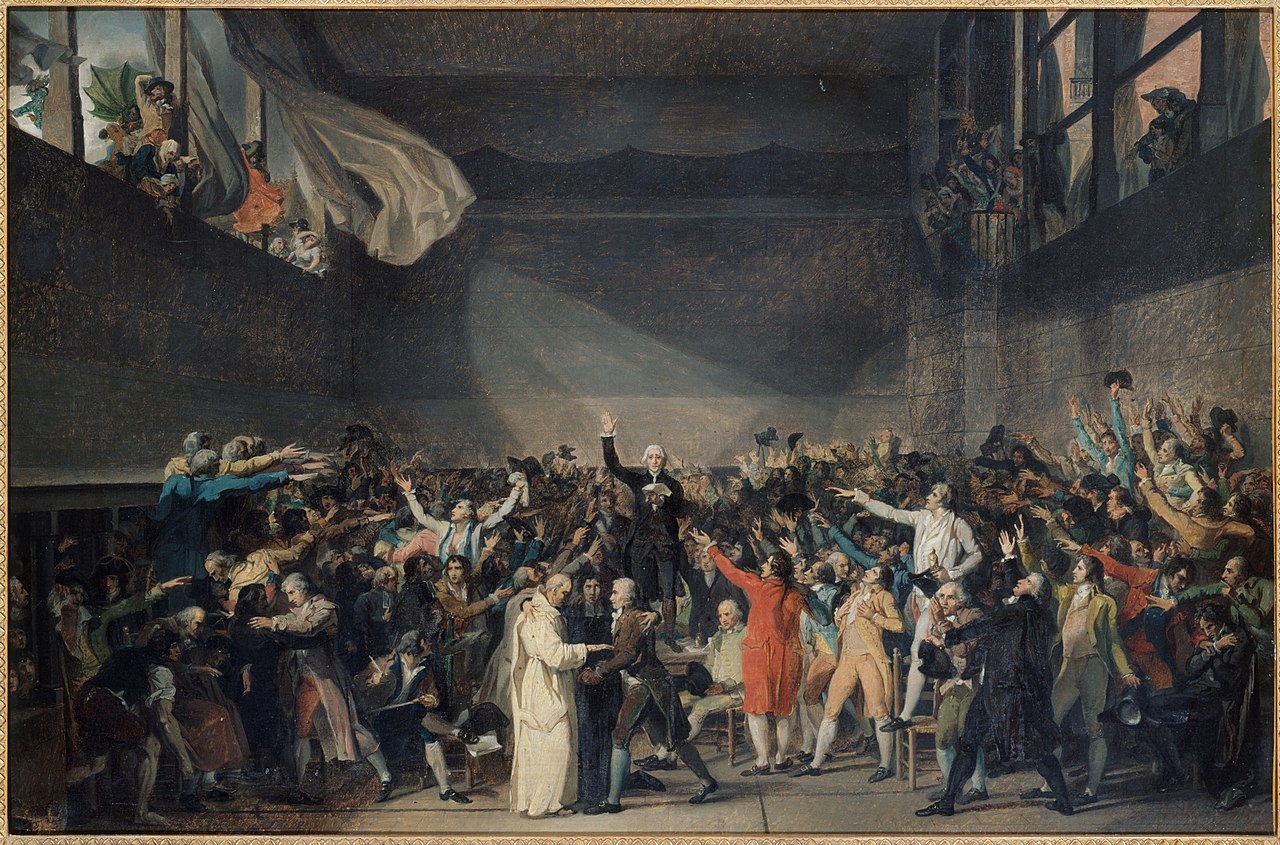 Stato
Società
J. L. David, Serment du jeu de paume, 1791  Musée de Louvre, Parigi
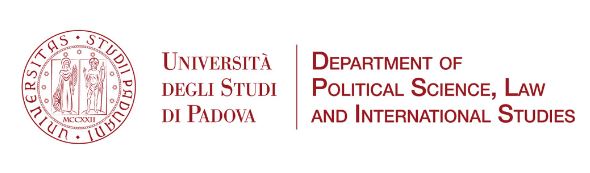 Che cos’è un’istituzione? Cos’è un’istituzione politica?
 Quando avvenne la separazione tra Stato e società e qual è la sua importanza?
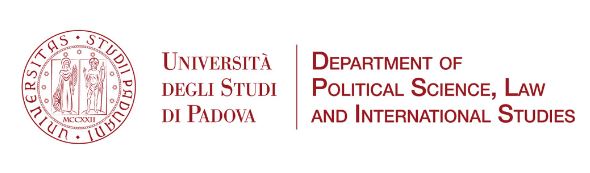 Qual è l’importanza di queste domande per la configurazione della nostra società odierna?
Qual è l’importanza di queste domande per il nostro modo di pensare la politica?